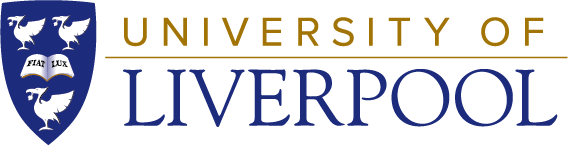 Evaluating the Benefits of Diversity: The art of thinking independently together
Background
The aim of this project was to  evaluate the effectiveness of delivering an interactive, multi professional teaching session involving a diverse group of level 7 learners registered on a module entitled ‘Supporting Learning in Professional Practice’. The group included learners undertaking :
 an MSc Advanced Clinical Practitioner apprenticeship
 an MSc Advanced Practice in Healthcare
 an MSc Nursing programmes alongside
 CPD students. 
The activities designed for the small group work were designed to provide an interprofessional learning 1  opportunity whilst simultaneously developing a knowledge and understanding of methods to enhance and support interprofessional learning in clinical practice.
Method
This project utilised a social constructivist 2 approach by facilitating group discussions and activities to encourage the learners to work together. All learners were experienced healthcare professionals from a variety of healthcare professions and backgrounds including nurses, Allied Health Professionals and international learners.
The session included the use  two specifically designed reflective questionnaires to identify the level of knowledge and understanding of interprofessional learning by each learner both prior to the teaching session and following the session. The session was then  evaluated by gathering  qualitative data from each of the cohort. The data was then analysed using a thematic analysis 3 to identify the emergent themes.
Results
The three key themes that emerged from analysis of the questions were:
An increased awareness, knowledge and respect for other professionals
The effectiveness of group work activities
The additional incidental learning that took place
Learnt so much, not only about other professions but also the people who are in the same profession as me.
It really gives me an opportunity to understand the importance of other professionals.
Good to have the time to talk with other professionals about their role.
Conclusion 
The original aims of the session were met with apprentices and students reporting that they had learnt much about other professions and that this in turn had encouraged them to consider effective ways in which to support IPL in their future practice.
Discussion
Active learning has been defined by Prince (2004)4 as ‘any type of instructional method which engages students in their learning process and requires meaningful (relevant, authentic) learning activities as well as requiring students to think about what they are doing (metacognition)’. The intention of this session was to provide an opportunity for the learners to engage in an Interprofessional Learning (IPL)session in order to develop a knowledge and understanding of IPL.
This project demonstrates how interprofessional learning continues to develop yet further at level 7 when learning takes place in a diverse and multiprofessional group. By working together in the classroom, the learners developed a greater degree of knowledge and understanding of the need and importance of interprofessional learning whilst, at the same time, learning with, from and about the other professionals in their group 1.
Implications
The Multi-professional framework for advanced clinical practice in England 5 emphasises the need for multi professional working stating ‘Evidence consistently shows that multi professional team working delivers better outcomes for patients and more effective and satisfying work for clinicians and that ‘Multi-professional work requires flexibility in attitude and behaviours and for professionals to value and respect the distinct contribution each professional make.’ It is therefore, crucial that level 7 learners working towards Advanced Clinical Practice in the modern NHS 6,7,8,9 are equipped to support interprofessional learning in practice whilst continuing their own interprofessional learning.
References
Barr, H. (2002) Interprofessional Education Today, Yesterday and Tomorrow: A Review. LTSN for Health Sciences & Practice.https://www.unmc.edu/bhecn/_documents/ipe-today-yesterday-tmmw-barr.pdf
Elliott, S.N., Kratochwill, T.R., Littlefield Cook, J. & Travers, J. (2000). Educational psychology: Effective teaching, effective learning (3rd ed.). Boston, MA: McGraw-Hill College.
Braun V, Clarke V. (2006). Using thematic analysis in psychology. Qual Res Psychol. 3(2):77–101. 
Prince, M. (2004). Does active learning work? A review of the research. Journal of engineering education, 93(3), 223–231.
Health education England (2017). Multi-professional framework for advanced clinical practice in England. [online] Available at: https://www.hee.nhs.uk/sites/default/files/documents/Multiprofessional%20framework%20for%20advanced%20clinical%20practice%20in%20England. pdf [Accessed 3 Jan. 2022]
Care Quality Commission, Public Health England, National Health Service, (2015). Five Year Forward View. England: NHS, pp. 22-23.6 Dec 2015
NHS (2017) Next Steps on the Five Year Forward View. [online] Available at: https://www.england.nhs.uk/wp-content/uploads/2017/03/NEXT-STEPS-ON-THE-NHSFIVE-YEAR-FORWARD-VIEW.pdf [Accessed 2 Jan. 2021 ]
NHS England (2019). The NHS Long Term Plan. [online] NHS England. Available at: https://www.longtermplan.nhs.uk/wp-content/uploads/2019/08/nhs-long-term-plan-version1.2.pdf [Accessed 4 Jan. 2022]. 
NHS England (2020). We are NHS: People Plan 2020/21 - action for us all. [online] Available at: https://www.england.nhs.uk/wp-content/uploads/2020/07/We-Are-The-NHSAction-For-All-Of-Us-FINAL-March-21.pdf. 56
Author details
Cath Gordon, (Pronoun: she/her) DCRT PGCert MA (LTHE) SFHEA
Lecturer Post Graduate team Assessment Officer for PG| School of Health Sciences | Institute of Population Health  
The University of Liverpool
Room 1.14 | Whelan Building | The University of Liverpool | Brownlow Hill | Liverpool | L69 3GB
(Mobile: 07442 811538| Email  cgordon@liverpool.ac.uk | ý University of Liverpool - Digital University

:
Cathy Fletcher RGN, BSc (Hons) Nursing, MA (LTHE), SFHEA
Senior Lecturer
Lead for MSc Advanced Practice in Healthcare/MSc Advanced Clinical Practice Apprenticeship
School of Health Sciences, Institute of Population Health, University of Liverpool, University of Liverpool
Room 1.11 Whelan Building, Quadrangle, Brownlow Hill, Liverpool, L69 3GB.T: 07880009941/+44 (0)151 794 5908
c.fletcher@liverpool.ac.uk www.liverpool.ac.uk
HEA NET Conference Lancaster August 6th and 7th 2022